GOVERNMENT OF PUDUCHERRY
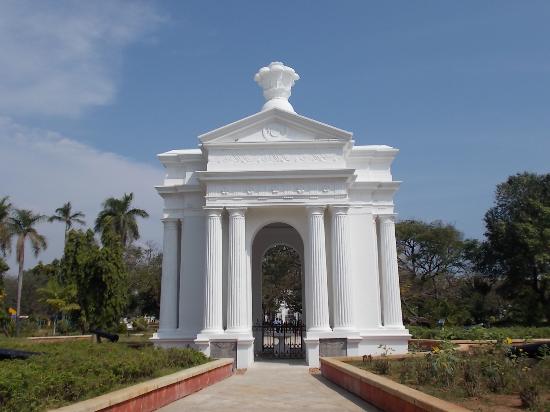 MID-DAY MEAL SCHEME 2019-20
1
U.T of Puducherry
Action Taken for the year 2018-19
Best Practices of UT
Budget Proposal 2019-20
Action Taken on  2018-19
3
PROGRESS FOR THE YEAR 2018-19
Total no. of schools =429/431
4
PROGRESS FOR THE YEAR 2018-19
MDM Beneficiaries for the year 2018-19=44590MDM Beneficiaries for the year 2017-18=45466 			               	          =(-876)
5
STANDARD MENU
Sambar : Dhall with mixed vegetables like Brinjal, Ladies Finger ,Beans, Drumstick and Cabbage,Chow Chow, Knol Khol, Carrot based on the availability:
Black channa/Mochai provided on Non Egg days
6
Cooking Process in central kitchen
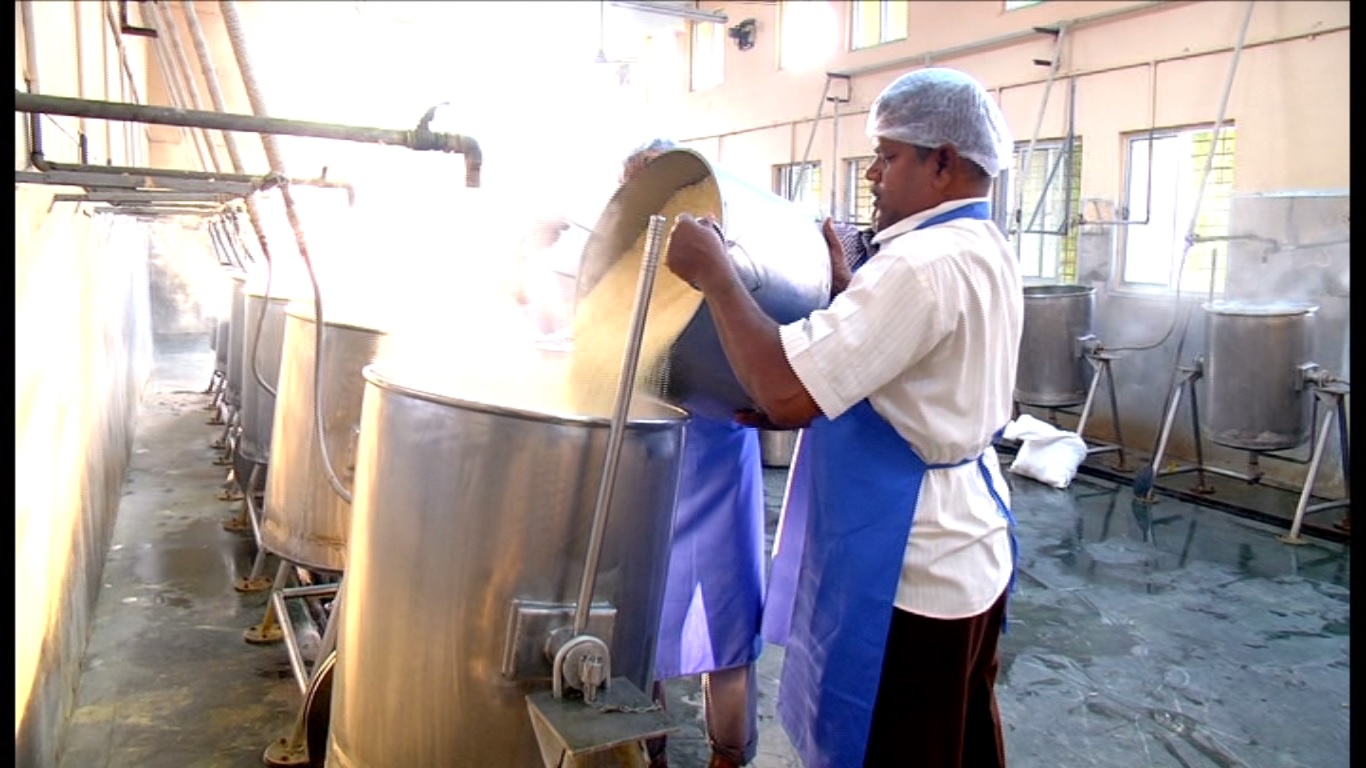 in cluster kitchen
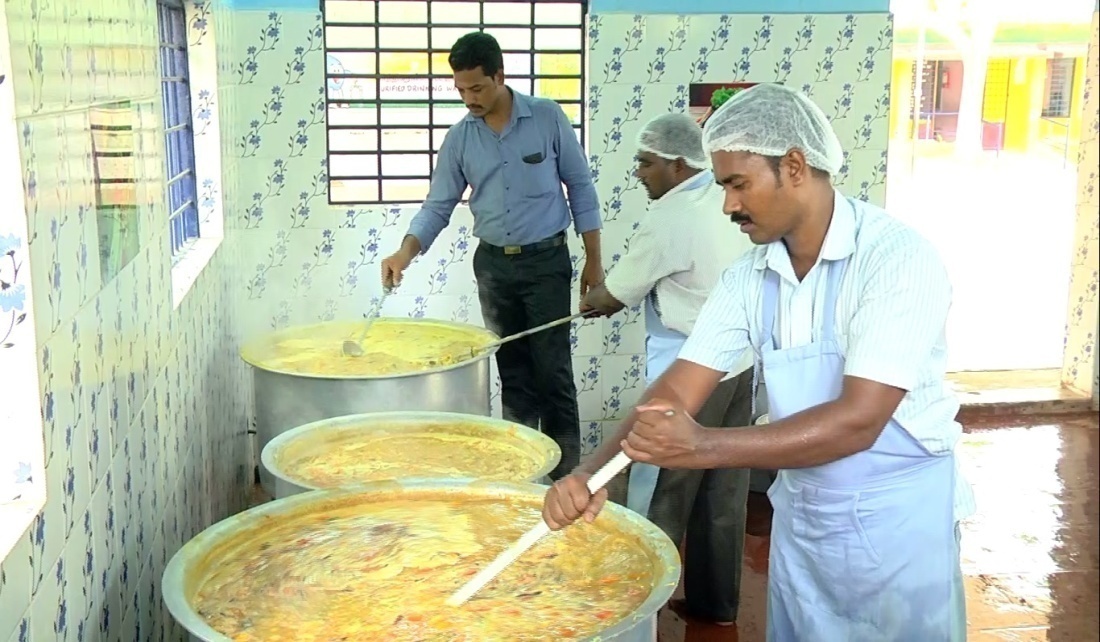 7
Teacher tasting the food before serving
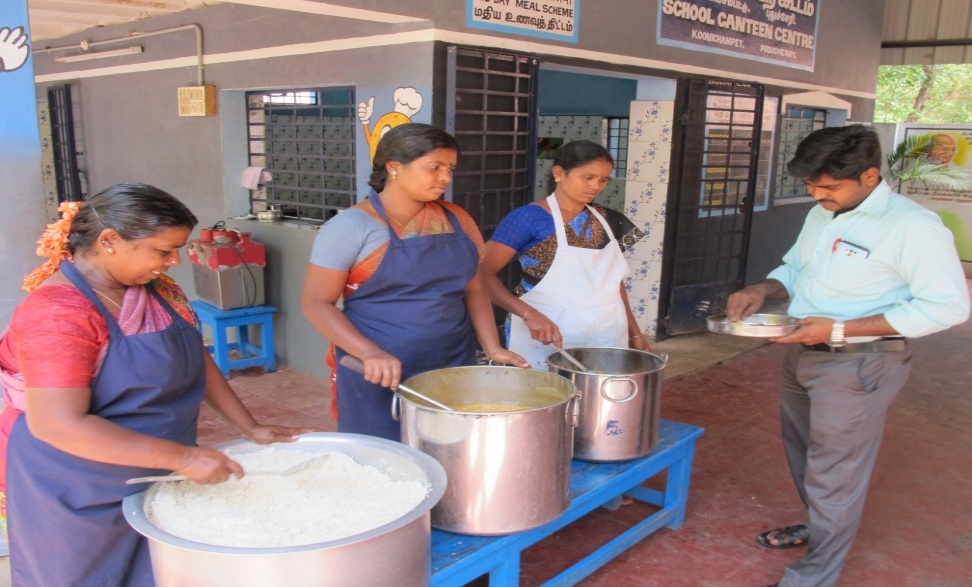 8
HAND WASH
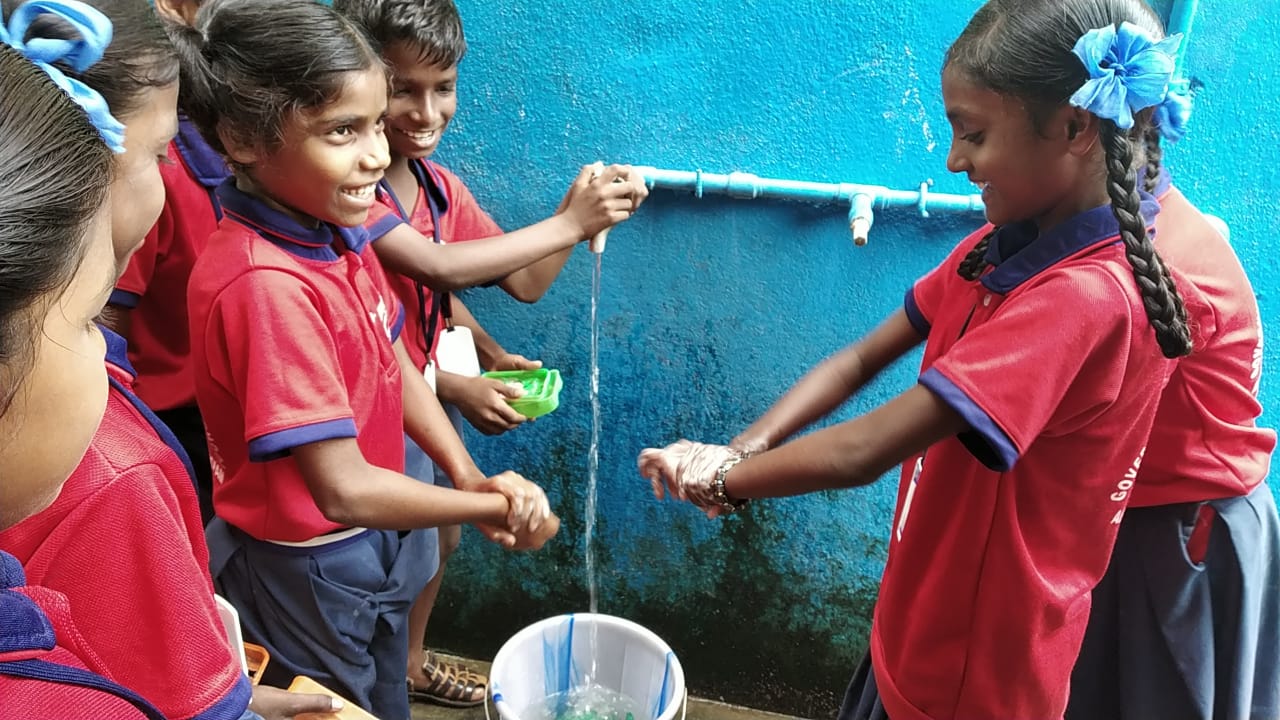 9
MIDDAY MEAL SERVED TO THE STUDENTS
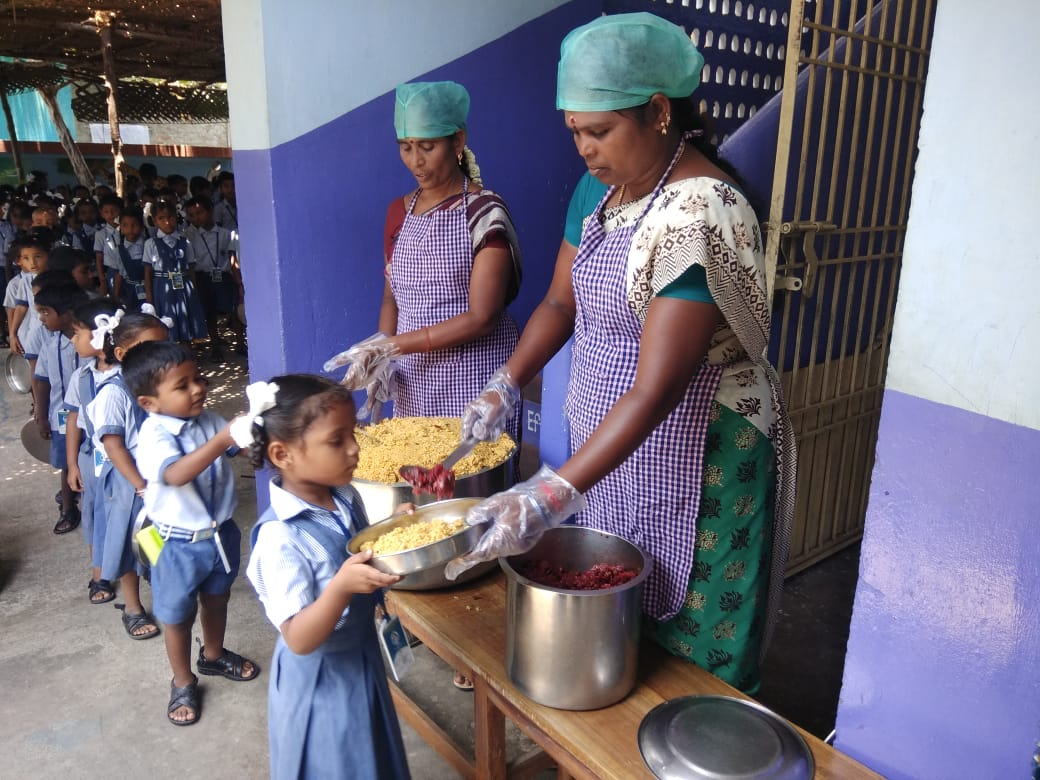 10
Official Visit by MHRD
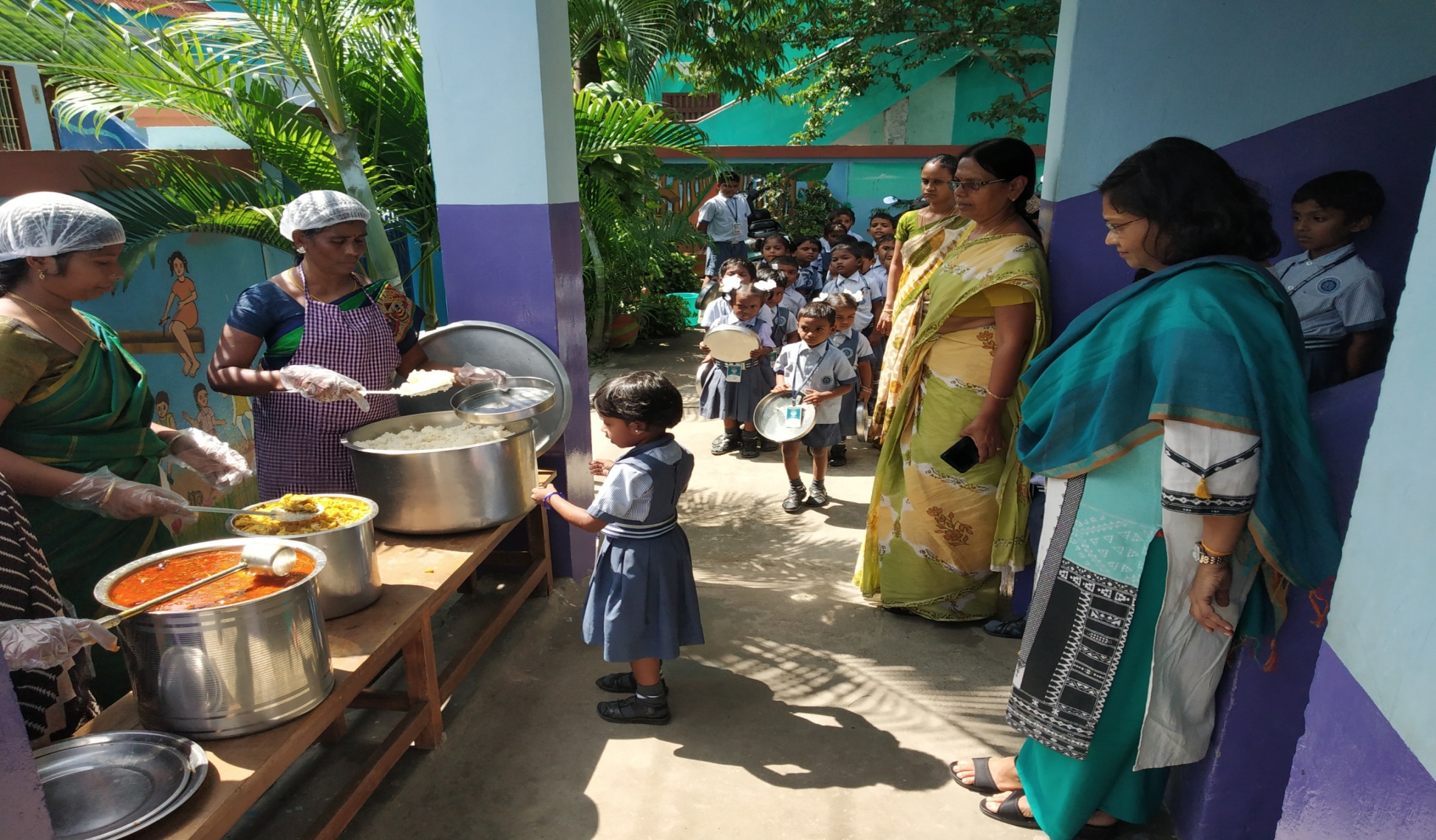 11
HEALTH PROGRAMME
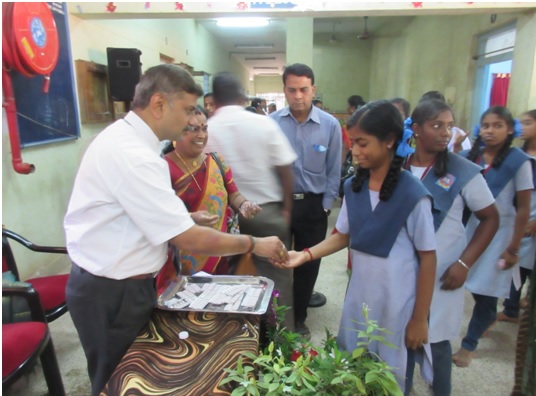 12
DISTIRIBUTION OF ALBENDAZOLE TABLET
SCHOOL HEALTH PROGRAM 2018-19
Total No. of Schools covered 	–  429
Distribution of Iron & Folic Acid, Vitamin A  & De-worming Tablets
Distribution of Spectacles – 242 Students
13
TRAINING PROGRAMME TO  COOK CUM HELPER
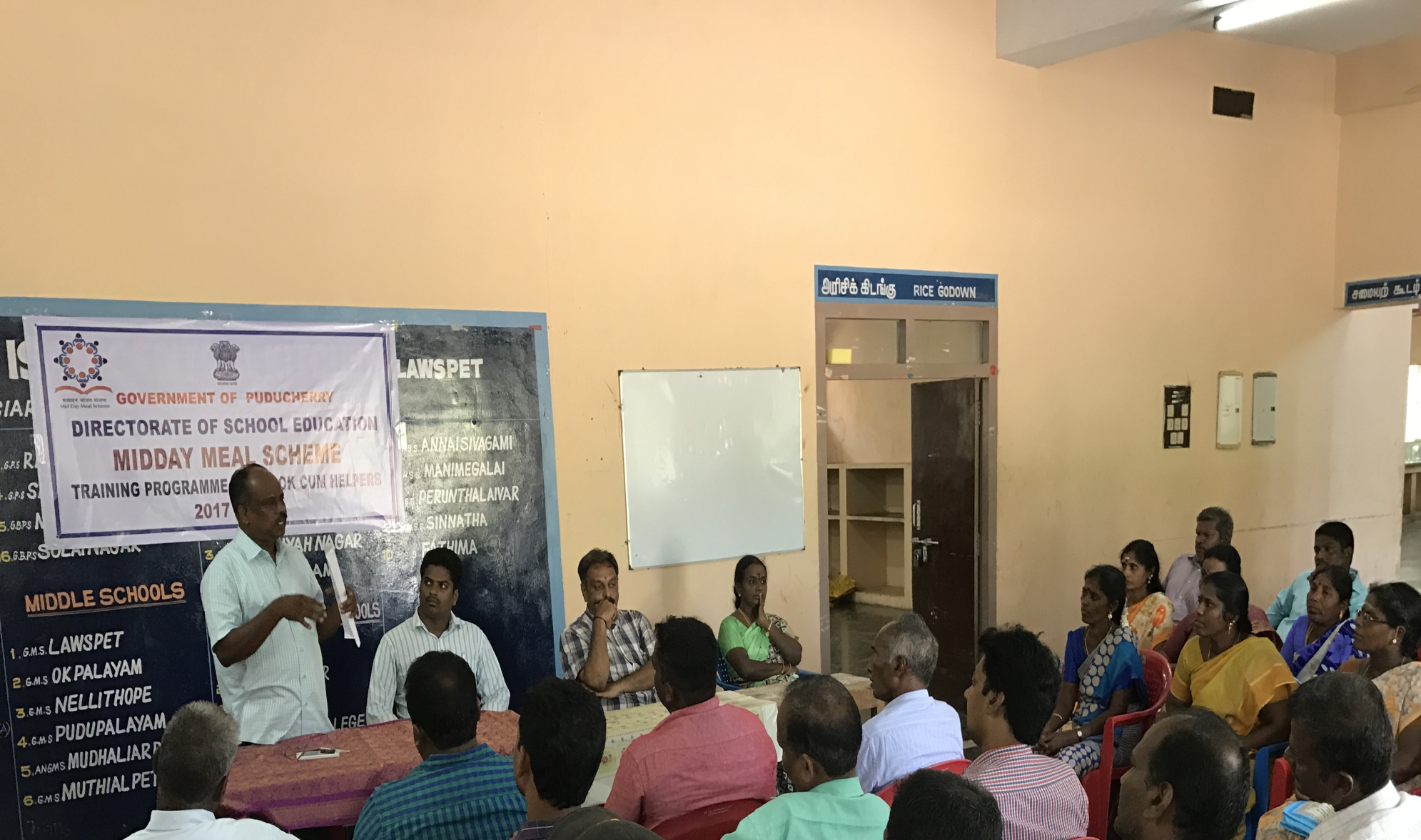 *Periodical  Health  Checkup to Cook cum Helpers
14
District Level Committee  Meeting - Karaikal
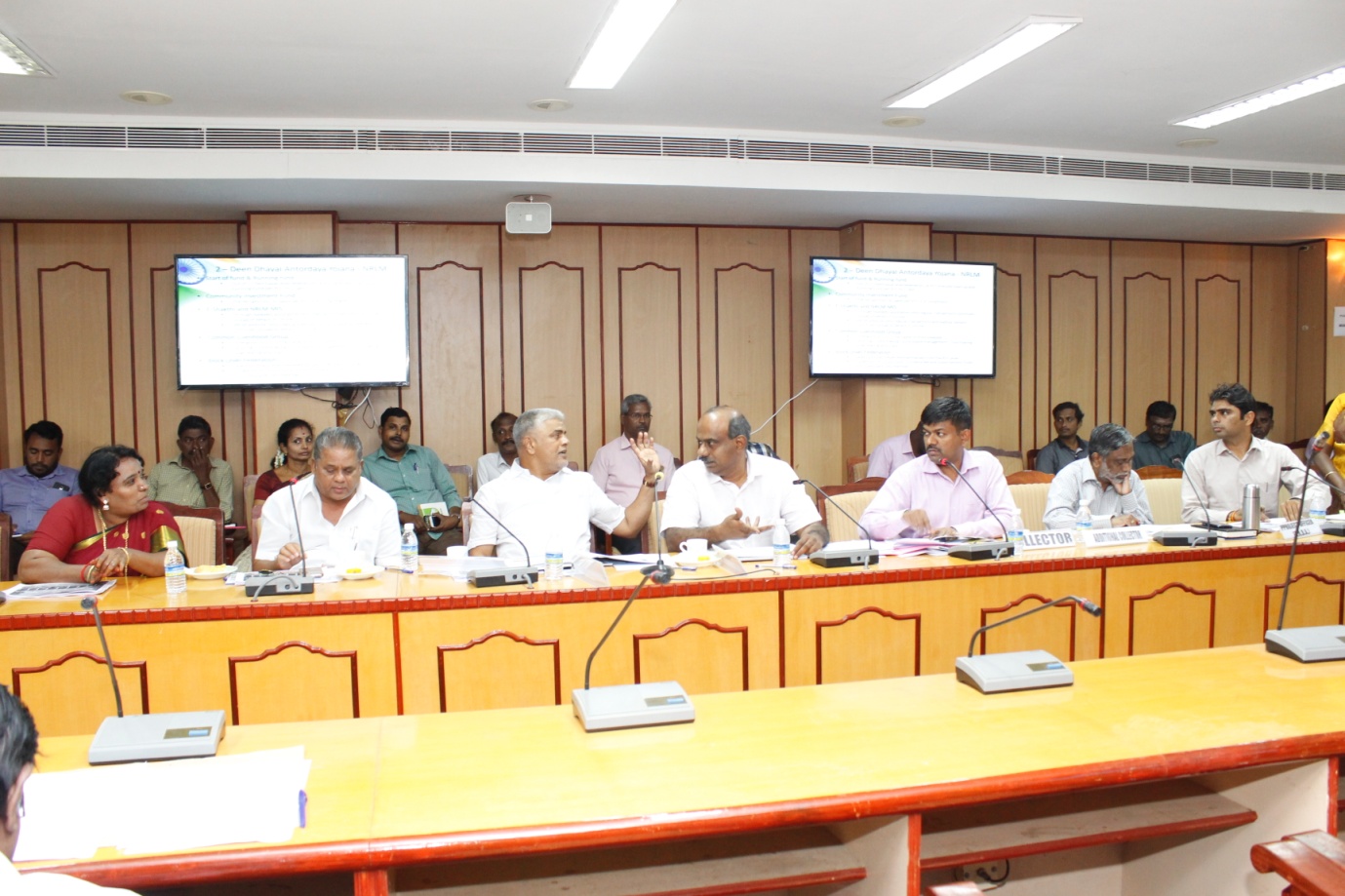 Hon’ble M.P (Lok Sabha)  Chairperson, Education Minister ,District Collector, & other officials , meeting held on 28.02.2019
15
Expenditure – 2018-19
Rs. in lakhs
16
Best Practices:-
Covers Pre-Primary & XI &  XII std  students which are not covered under Central Schemes
Break Fast scheme 100ml of Hot milk to the students – Rs.1185.33 lakhs under State fund.
Food is prepared in modernized central kitchens and cluster kitchens in a hygienic atmosphere.
Egg is provided to students twice a week amount Rs.200 lakhs(U.T Fund)
Safe drinking water with RO Systems
All central kitchens and cluster kitchens use LPG 
Procurement of Agmark diet articles through Co-operative institutions / Govt. undertakings by limited tender system
17
National Award for Government student 
by Hon’ble Prime Minister
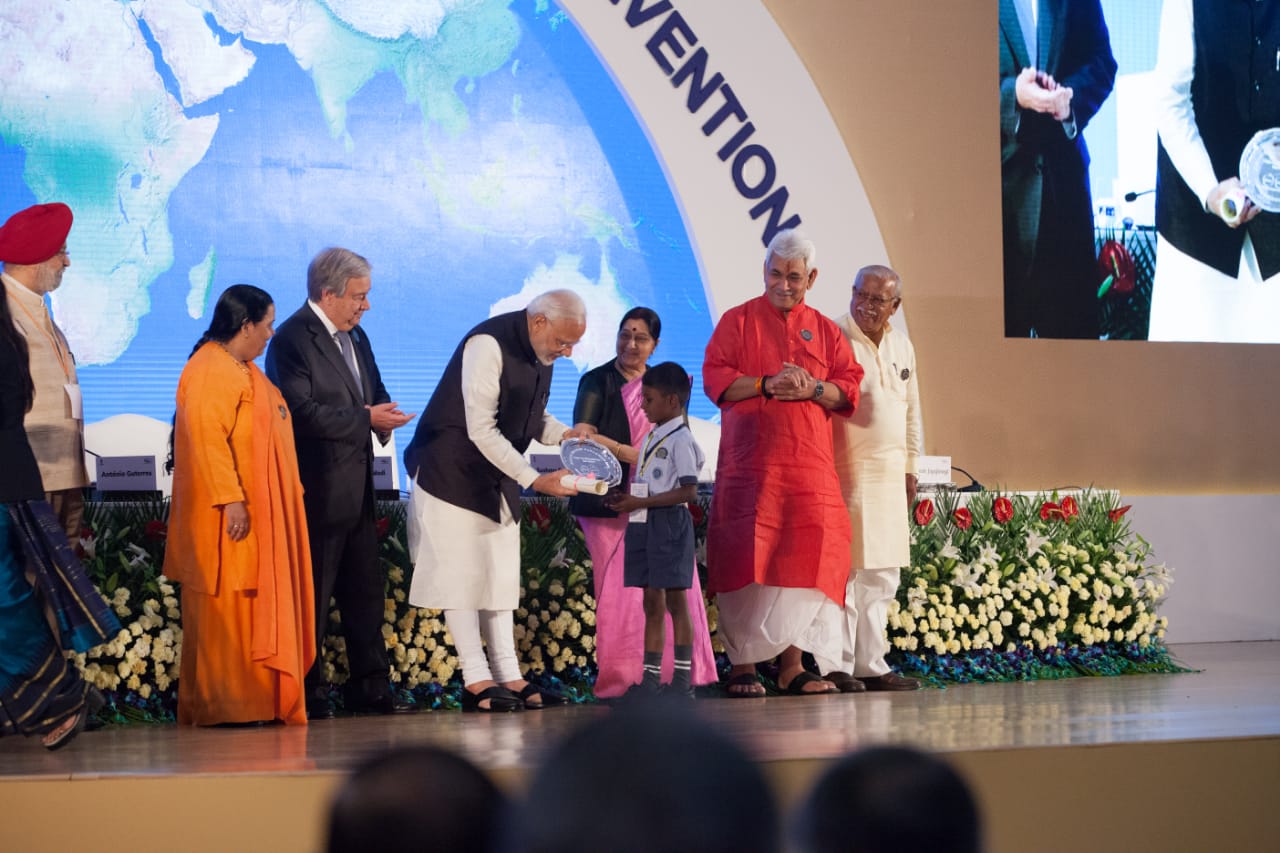 National level competition writing letter to Prime Minister
18
Shri Rajiv Gandhi Breakfast scheme 2018-19
OUTLAY -2018-19      Rs. 1185.33 lakhs
PROVIDING HOT MILK
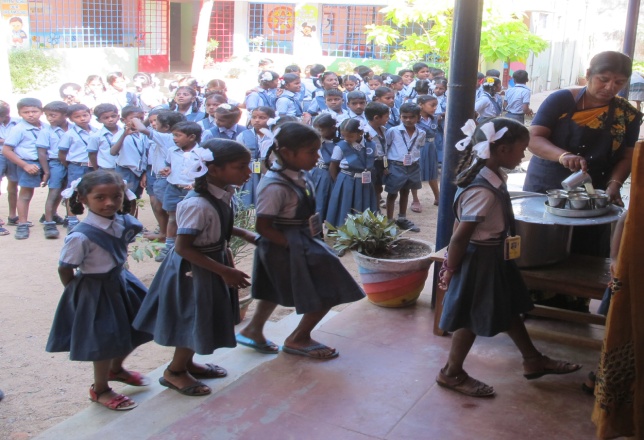 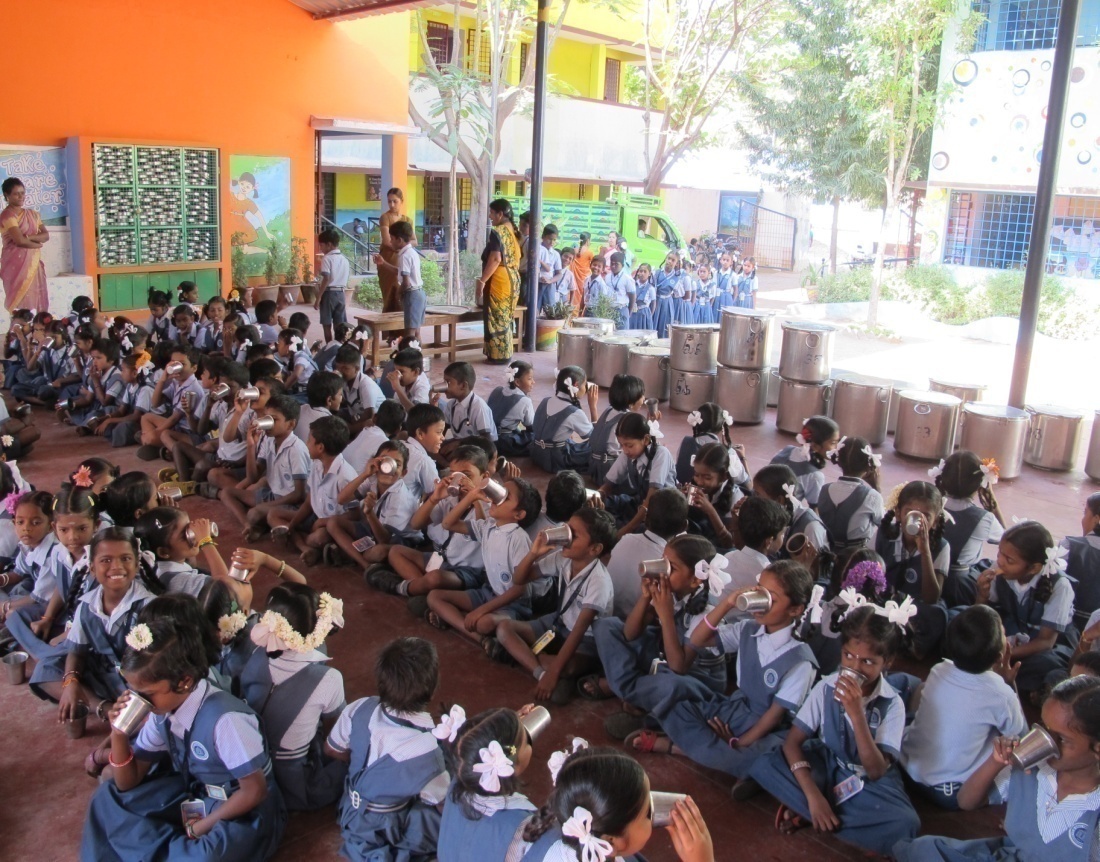 20
BUDGET PROPOSAL 2019-20
21
FINANCIAL PROGRESS-2019-20
(in lakhs)
22
COMPONENT WISE PROPOSAL  2019-20
23
BUDGET PROPOSAL  2019-20
( in lakh)
24
ACTION PLAN-2019-20
Completion  of  Kitchen cum stores 
Planning to develop kitchen Gardens in  Schools.
Cooking Competition  among the  Cook cum helpers
Conducting  Social Audit by professional Agency
25
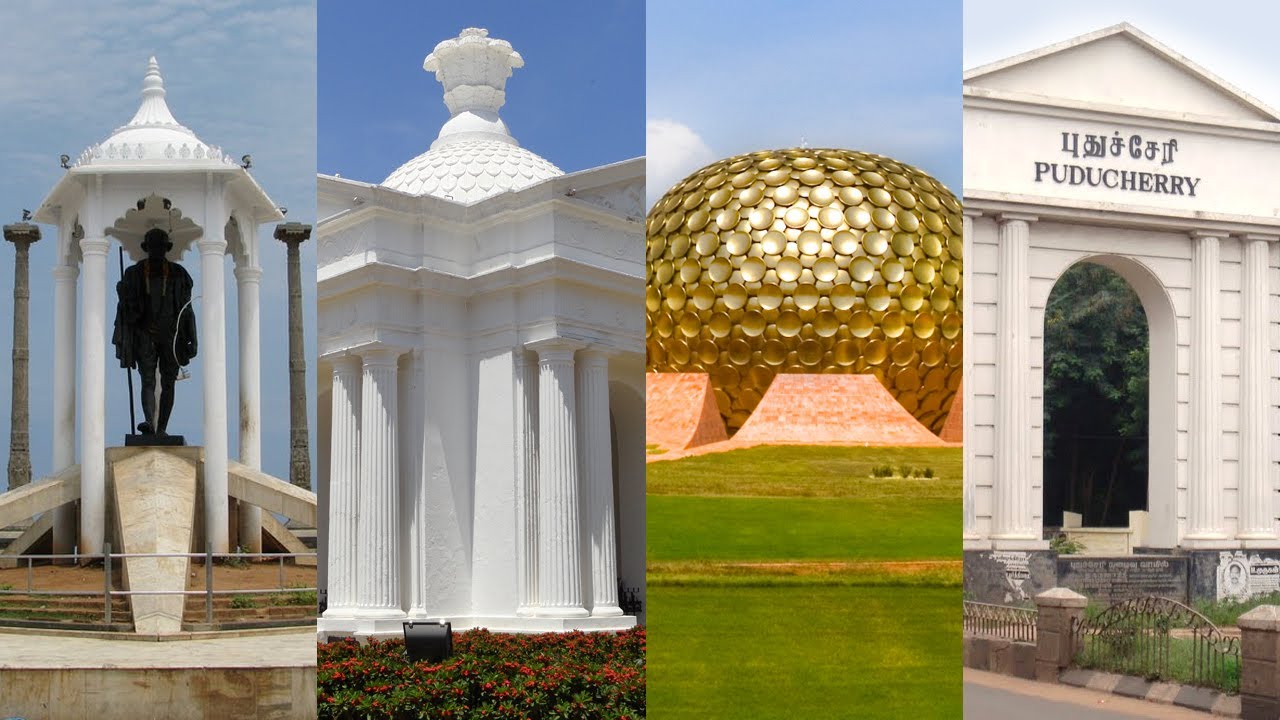 T H A N K  Y O U
26